Тема 1
Сутність, зміст і завдання маркетингової товарної політики
Сутність МТП
Маркетингова товарна політика - це комплекс заходів щодо формування ефективного, з комерційної точки зору, асортименту, спрямований на підвищення конкурентоспроможності продукції, створення нових товарів, оптимізації асортименту, продовження життєвого циклу товару
Маркетингова товарна політика
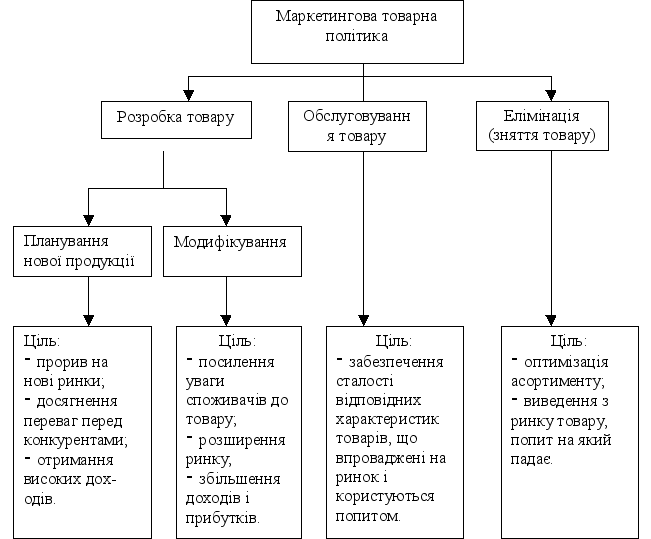 Процес розробки нового товару
пропозиція ідей;
відбір відповідного варіанту;
розробка моделі нового товару та її перевірка;
розробка стратегії маркетингу;
аналіз можливостей виробництва і збуту;
випробування товару в ринкових умовах;
розгортання комплексу виробництва.
Обслуговування товару
Елімінування
Зняття з виробництва у випадку:
технічна або моральна застарілість товару;
неприбутковість його вироблення;
падіння попиту;
заборони місцевим законодавством або інші юридичні аспекти.
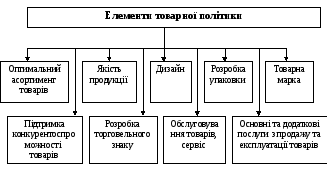 5 сил Портера
Бар’єри входу
Впізнанність;
Географічна віддаленість;
Специфічні норми перемовин;
Мовний бар’єр;
Інша податкова система;
Форма конкуренції, наявні лідери.